The Christian and Government:
Jesus’ Kingdom Not of This World
Daniel
	Prominent government official
Babylon
Medo-Persia
	Obeyed God, Not Man

But we don’t get the whole picture if we simply say
	“We Must Obey Gov’t, Except When….” 

God Opposed the Kingdoms of the World
	Daniel 2
	Daniel 7
Daniel 7:27	Then the reign, the dominion, and the greatness of all the kingdoms under the whole heaven will be given to the people of the saints of the Highest One
Daniel 2:44 …the God of heaven will cause a kingdom to rise up which will never be destroyed…it will crush and put an end to all these kingdoms
The Three Divine Institution Concept

Peter’s three tents
The Church & Civil Government are Not Equally Divine Institutions
The Church: God’s eternal purpose (Ephesians 3:10)
Civil Government: “human institution”
	was slavery a divine institution?
	God used slavery
	we don’t say slavery was a divine institution, parallel to the church!
God uses govt, uses it for good
	Romans 13, “a minister of God…for good”
	1 Peter 2, “sent by him for vengeance on evil doers”
1 Peter 2:13
Be subject for the sake of the Lord to every human institution
But the Church & Civil Government are not Parallel Institutions,
	one spiritual and one secular
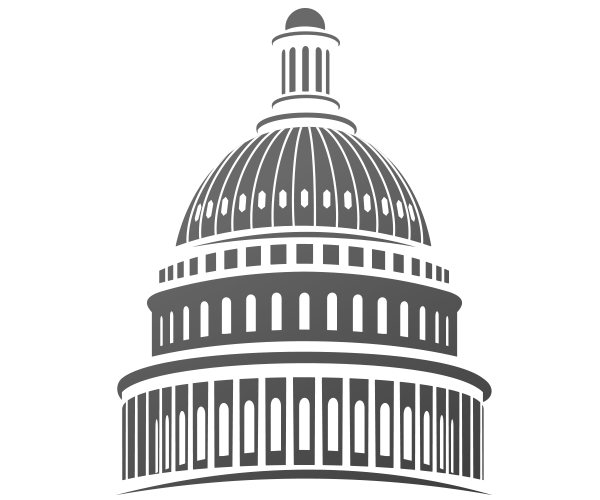 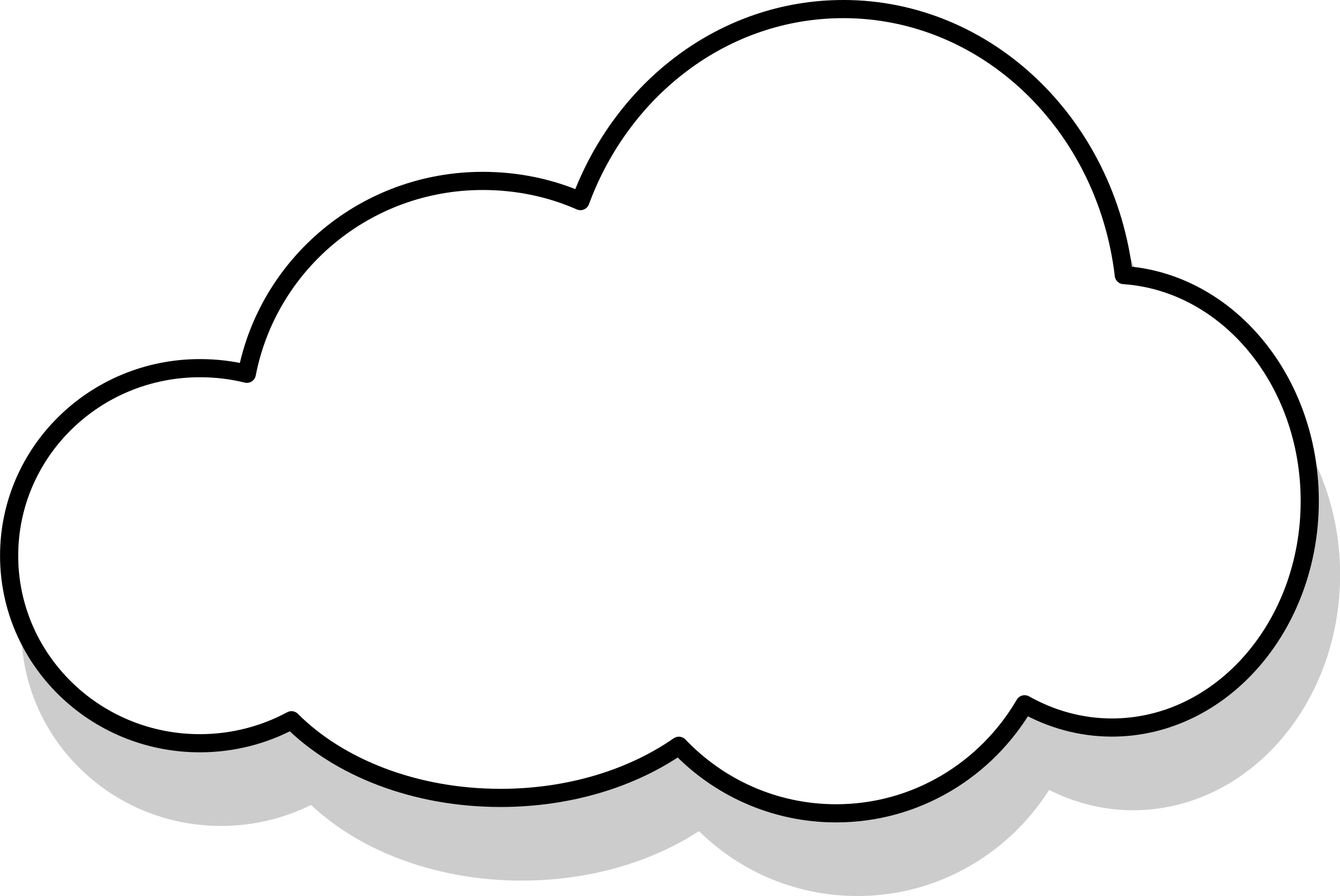 Civil Government
Kingdom of Heaven
Secular Life
Spiritual Life
But the Church & Civil Government are not Parallel Institutions,
	one spiritual and one secular
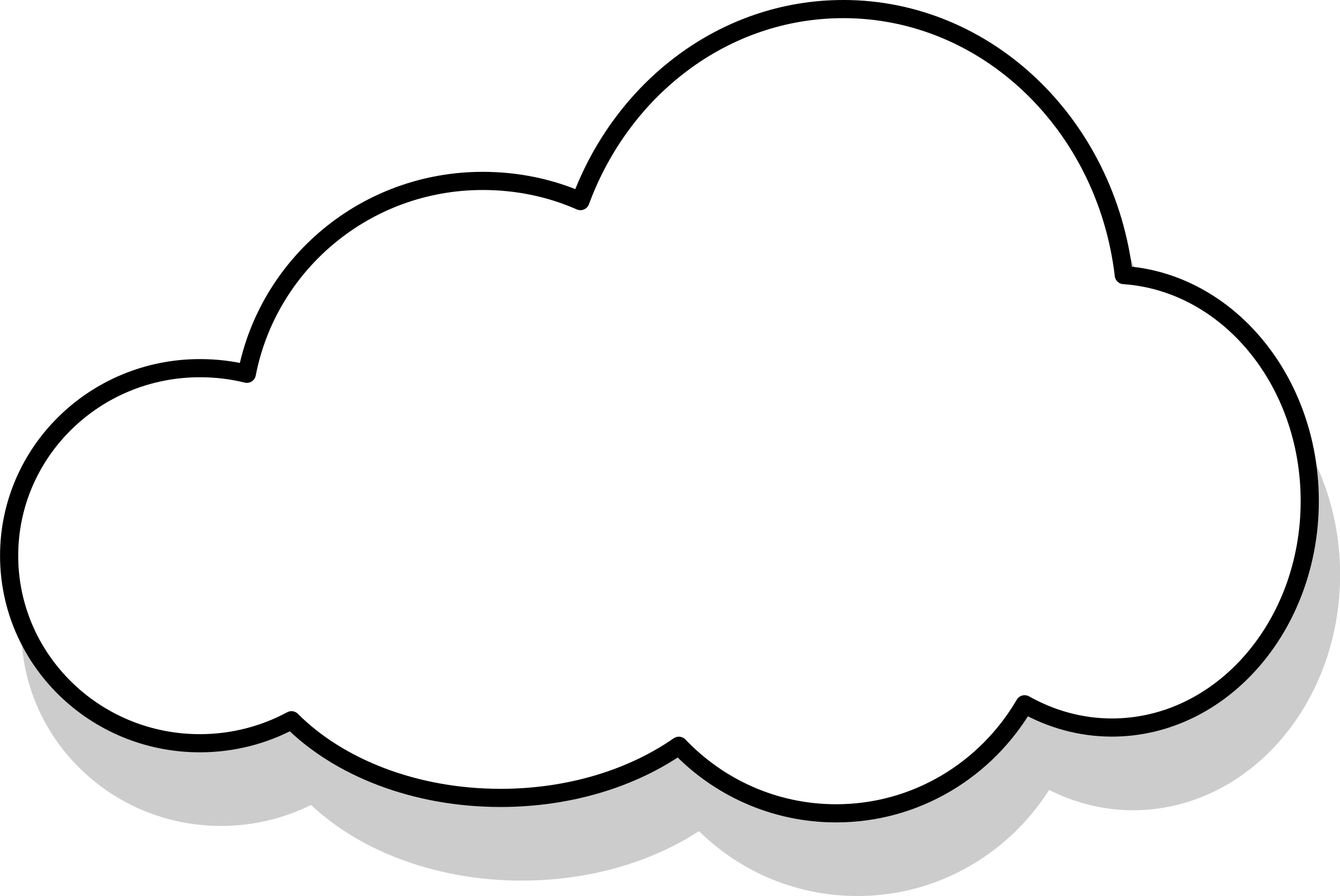 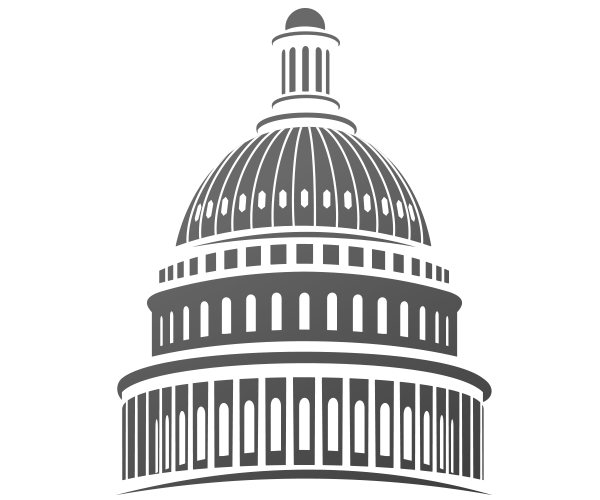 Civil Government
Kingdom of Heaven
Citizen
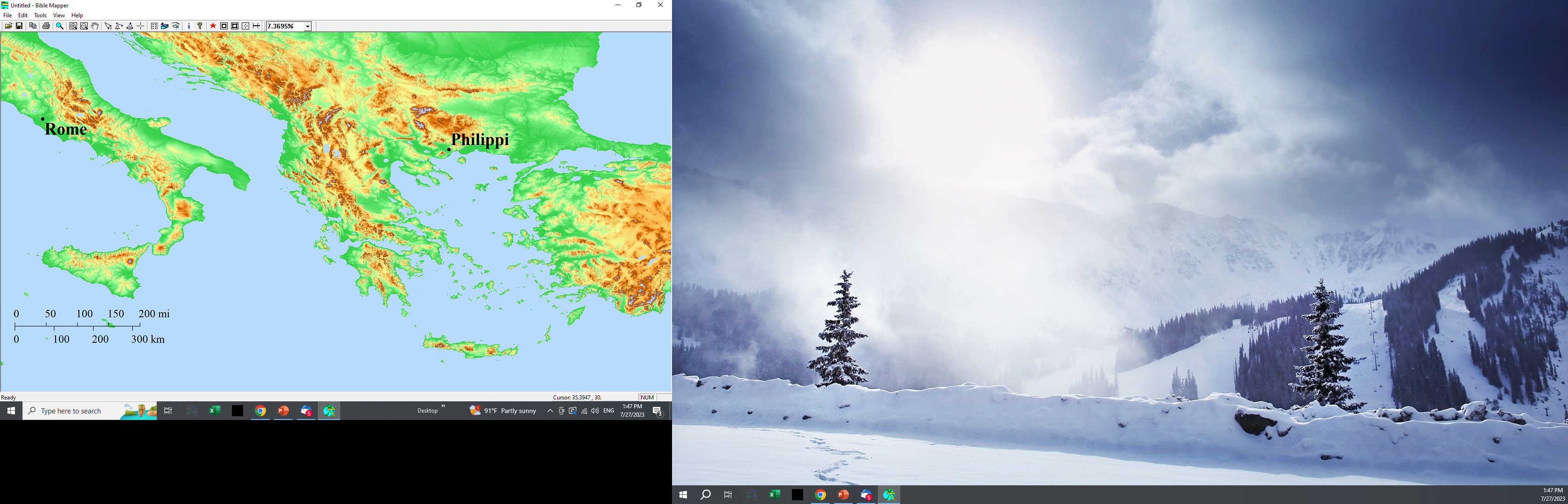 Philippians 3:20
“our citizenship is in heaven”
When Paul wrote to the saints in Philippi,
the city had been a Roman city for 200 years
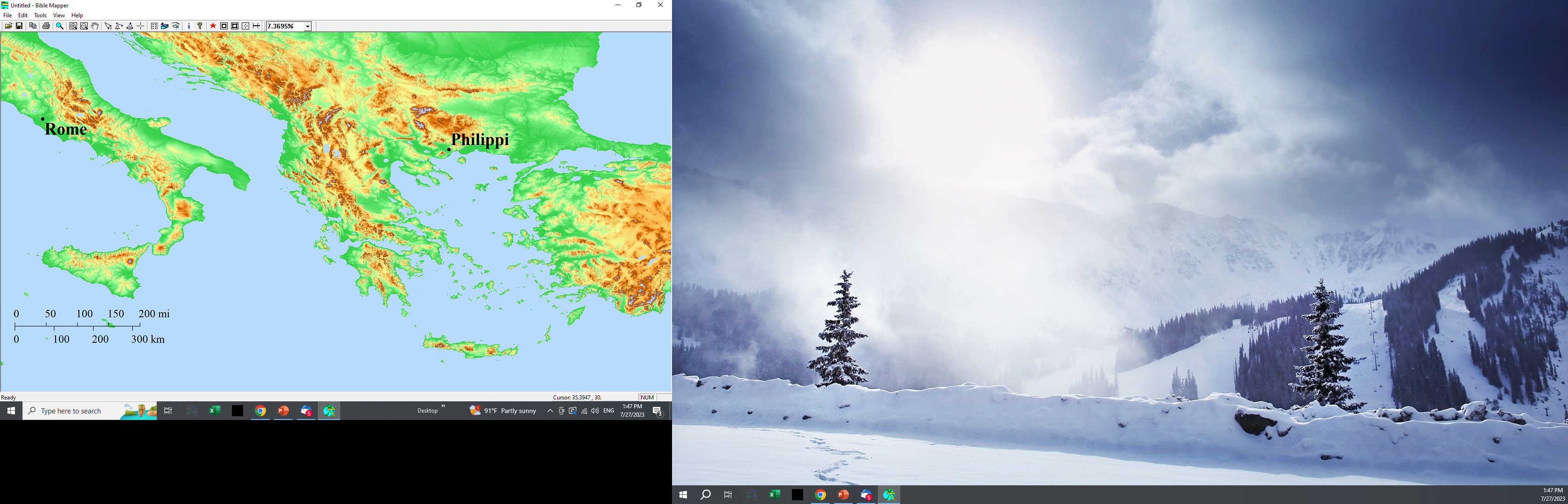 Philippians 3:20
Populated by Roman military veterans
Held Highest Status for a Roman Provincial Municipality
the legal fiction that they were on Italian soil
Property rights
Exemption from various taxes
Rights to Civil Lawsuits

“our citizenship is in heaven”
Hellerman: “Archaeological finds from the site reveal a socially stratified population obsessed with status markers such as Roman citizenship”
Joseph H. Hellerman, Philippians, ed. Andreas J. Köstenberger and Robert W. Yarbrough, Exegetical Guide to the Greek New Testament (Nashville, TN: B&H Academic, 2015)
Paul USED his Roman citizenship
Erastus (like Daniel) worked for the municipal government

But government is part of the world
We live in the world, and we deal with the world
But we are not of the world
NOT THIS
THIS
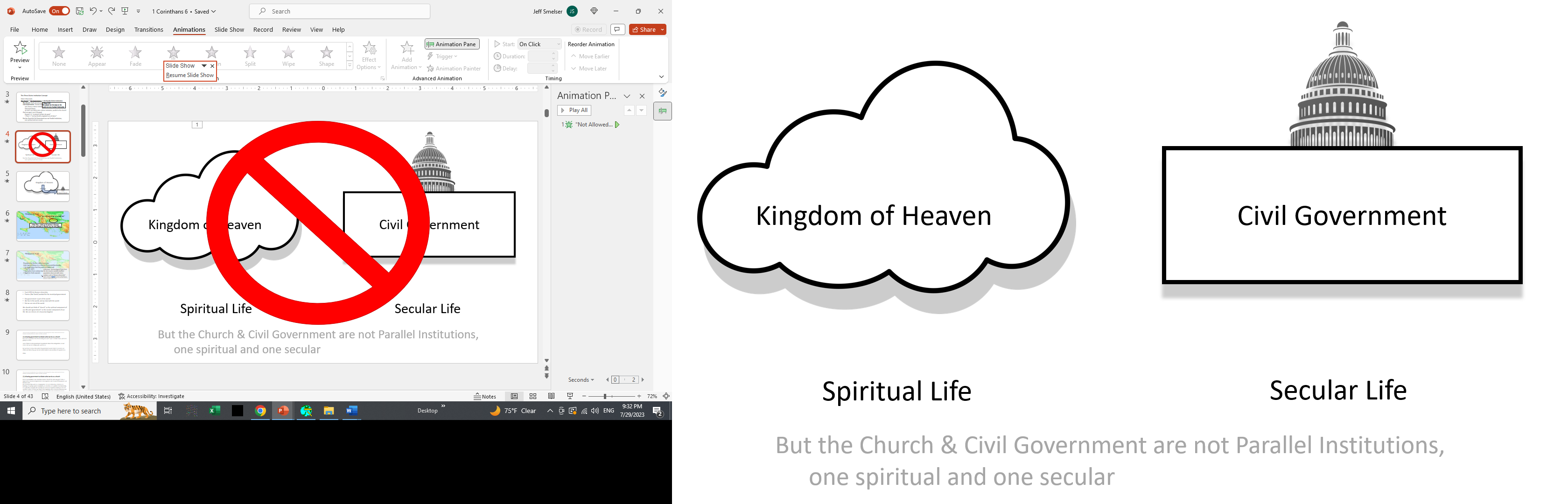 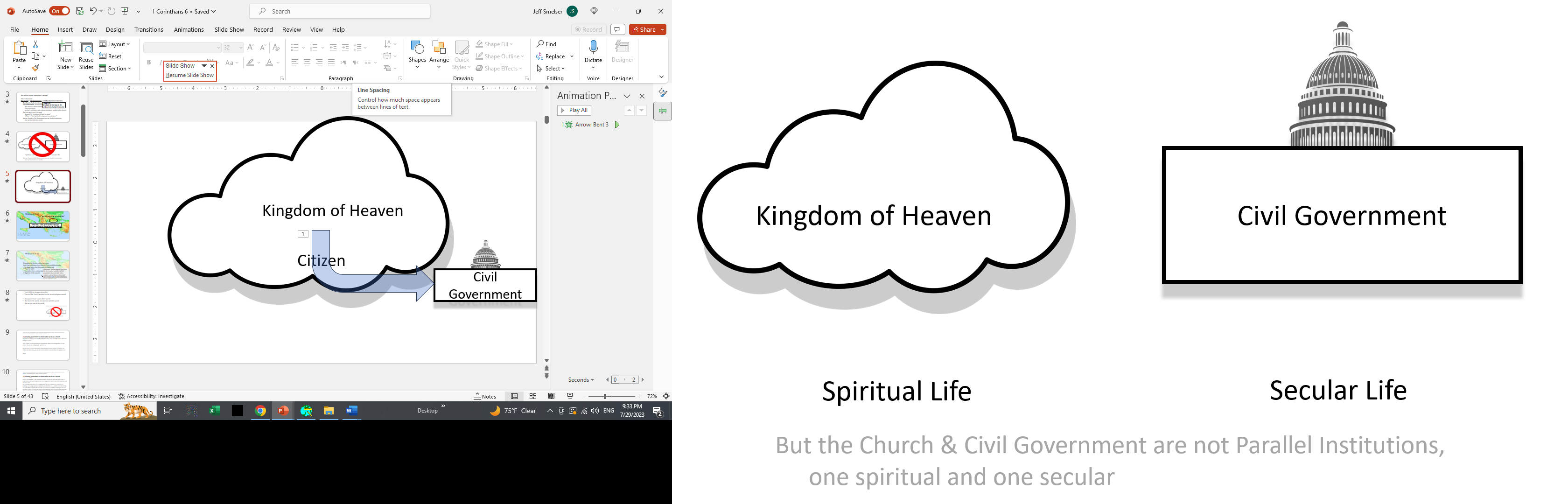 (1) allowing government to dictate what we do as a church

Sure, requirement for fire extinguishers, or crash bars on exit doors, etc.

But we have to draw a line when the government tells us
	whom we must accept
	whom we must allow to preach
	what we can and cannot do to worship God

China
(1) allowing government to dictate what we do as a church

Tendency to look at the church the same way gov’t does
								…as a legal entity
Steps in that direction…

But fundamentally, what is a congregation?
	not defined by
charter
building, property, or location
website
Fundamentally, it’s a plurality of people who worship and serve God together, looking out for one another’s needs.
(1) allowing government to dictate what we do as a church

Tendency to look at the church the same way gov’t does,
								…as a legal entity
Steps in that direction…

But fundamentally, what is a congregation?
	not defined by
charter
building, property, or location
website
Fundamentally, a church is more like friends who like football than like a legal entity
They want smoke detectors in my house, etc.,
But gov’t doesn’t see friends watching football as a legal entity
(1) allowing government to dictate what we do as a church


We have to draw a line when the government tell us
	whom we must accept
	whom we must allow to preach
	what we can and cannot do to worship God

If we have to, we’ll go to the woods
(2) taking our disputes with one another to those of the world


Fellow Evangelist:
1 Cor. 6:5	“is not one wise man among you
who will be able to pass judgment between his brothers”
		

1 Corinthians 6 as a contrast between
the world and the kingdom of God.
1 Corinthians 5:9-6:9 
9 I wrote you in my letter not to associate with sexually immoral people; 10 I did not at all mean with the sexually immoral people of this world, or with the greedy and swindlers, or with idolaters, for then you would have to go out of the world. 11 But now I am writing to you not to associate with any so-called brother if he is a sexually immoral person, or greedy, or an idolater, or a reviler, or a drunkard, or a swindler—not even to eat with such a one. 12 For what have I to do with judging outsiders? Are you not to judge those who are within the church? 13 But those who are outside, God will judge. Remove the wicked man from among yourselves.  Does any one of you, when he has a case against another, dare to be tried before the unrighteous and not before the saints? 2 Or do you not know that the saints will judge the world? If the world is judged by you, are you not worthy to constitute the smallest law courts? 3 Do you not know that we will judge angels? How much more matters of this life? 4 So if you have law courts dealing with matters of this life, do you appoint those who are of no account in the church as judges? 5 I say this to your shame. Is it really this way: there is not one wise man among you who will be able to pass judgment between his brothers? 6 On the contrary, brother is tried with brother, and that before unbelievers! 7 Actually, then, it is already a failure for you, that you have lawsuits with one another. Why not rather be wronged? Why not rather be defrauded? 8 On the contrary, you yourselves wrong and defraud. You do this even to your brothers. 9 Or do you not know that the unrighteous will not inherit the kingdom of God?
The World

vs.

The Kingdom of God
1 Corinthians 5:9-6:9 
9 I wrote you in my letter not to associate with sexually immoral people; 10 I did not at all mean with the sexually immoral people of this world, or with the greedy and swindlers, or with idolaters, for then you would have to go out of the world. 11 But now I am writing to you not to associate with any so-called brother if he is a sexually immoral person, or greedy, or an idolater, or a reviler, or a drunkard, or a swindler—not even to eat with such a one. 12 For what have I to do with judging outsiders? Are you not to judge those who are within the church? 13 But those who are outside, God will judge. Remove the wicked man from among yourselves.  Does any one of you, when he has a case against another, dare to be tried before the unrighteous and not before the saints? 2 Or do you not know that the saints will judge the world? If the world is judged by you, are you not worthy to constitute the smallest law courts? 3 Do you not know that we will judge angels? How much more matters of this life? 4 So if you have law courts dealing with matters of this life, do you appoint those who are of no account in the church as judges? 5 I say this to your shame. Is it really this way: there is not one wise man among you who will be able to pass judgment between his brothers? 6 On the contrary, brother is tried with brother, and that before unbelievers! 7 Actually, then, it is already a failure for you, that you have lawsuits with one another. Why not rather be wronged? Why not rather be defrauded? 8 On the contrary, you yourselves wrong and defraud. You do this even to your brothers. 9 Or do you not know that the unrighteous will not inherit the kingdom of God?
TWO THREADS
running through
1 CORINTHIANS 5-7
THREE THREADS
running through
1 CORINTHIANS 5-7
“Fornication”
“Sexual Immorality”
5:1 It is actually reported that there is sexual immorality among you, and of a kind that is not tolerated even among pagans, for a man has his father's wife.
5:9-10 I wrote to you in my letter not to associate with sexually immoral people—not at all meaning the sexually immoral of this world
6:13b …The body is not meant for sexual immorality, but for the Lord, and the Lord for the body.
6:15b-18  Shall I then take the members of Christ and make them members of a prostitute? Never! Or do you not know that he who is joined to a prostitute becomes one body with her? For, as it is written, “The two will become one flesh.” But he who is joined to the Lord becomes one spirit with him. Flee from sexual immorality. Every other sin a person commits is outside the body, but the sexually immoral person sins against his own body.
7:2-3 But because of the temptation to sexual immorality, each man should have his own wife and each woman her own husband. The husband should give to his wife her conjugal rights, and likewise the wife to her husband.
THREE THREADS
running through
1 CORINTHIANS 5-7
“Fornication”
“Sexual Immorality”
5:1 It is actually reported that there is sexual immorality among you, and of a kind that is not tolerated even among pagans, for a man has his father's wife.
5:9-10 I wrote to you in my letter not to associate with sexually immoral people—not at all meaning the sexually immoral of this world
6:13b …The body is not meant for sexual immorality, but for the Lord, and the Lord for the body.
6:15b-18  Shall I then take the members of Christ and make them members of a prostitute? Never! Or do you not know that he who is joined to a prostitute becomes one body with her? For, as it is written, “The two will become one flesh.” But he who is joined to the Lord becomes one spirit with him. Flee from sexual immorality. Every other sin a person commits is outside the body, but the sexually immoral person sins against his own body.
7:2-3 But because of the temptation to sexual immorality, each man should have his own wife and each woman her own husband. The husband should give to his wife her conjugal rights, and likewise the wife to her husband.
THREE THREADS
running through
1 CORINTHIANS 5-7
“Fornication”
“Sexual Immorality”
5:1 It is actually reported that there is sexual immorality among you, and of a kind that is not tolerated even among pagans, for a man has his father's wife.
5:9-10 I wrote to you in my letter not to associate with sexually immoral people—not at all meaning the sexually immoral of this world
6:13b …The body is not meant for sexual immorality, but for the Lord, and the Lord for the body.
6:15b-18  Shall I then take the members of Christ and make them members of a prostitute? Never! Or do you not know that he who is joined to a prostitute becomes one body with her? For, as it is written, “The two will become one flesh.” But he who is joined to the Lord becomes one spirit with him. Flee from sexual immorality. Every other sin a person commits is outside the body, but the sexually immoral person sins against his own body.
7:2-3 But because of the temptation to sexual immorality, each man should have his own wife and each woman her own husband. The husband should give to his wife her conjugal rights, and likewise the wife to her husband.
THREE THREADS
running through
1 CORINTHIANS 5-7
“Fornication”
“Sexual Immorality”
5:1 It is actually reported that there is sexual immorality among you, and of a kind that is not tolerated even among pagans, for a man has his father's wife.
5:9-10 I wrote to you in my letter not to associate with sexually immoral people—not at all meaning the sexually immoral of this world
6:13b …The body is not meant for sexual immorality, but for the Lord, and the Lord for the body.
6:15b-18  Shall I then take the members of Christ and make them members of a prostitute? Never! Or do you not know that he who is joined to a prostitute becomes one body with her? For, as it is written, “The two will become one flesh.” But he who is joined to the Lord becomes one spirit with him. Flee from sexual immorality. Every other sin a person commits is outside the body, but the sexually immoral person sins against his own body.
7:2-3 But because of the temptation to sexual immorality, each man should have his own wife and each woman her own husband. The husband should give to his wife her conjugal rights, and likewise the wife to her husband.
THREE THREADS
running through
1 CORINTHIANS 5-7
“Fornication”
“Sexual Immorality”
5:1 It is actually reported that there is sexual immorality among you,
5:9-10 
                 not to associate with sexually immoral peopleal of this world
6:13b …The body is not meant for sexual immorality, but for the Lord, and the Lord for the body.
6:15b-18  




         Flee from sexual immorality
7:2-3 But because of the temptation to sexual immorality, each man should have his own wife and each woman her own husband.
THREE THREADS
running through
1 CORINTHIANS 5-7
“Fornication”
“Sexual Immorality”
5:1 It is actually reported that there is sexual immorality among you,
sexual immorality
5:9-10 not to associate with sexually immoral people
sexually immoral
6:13b …The body is not meant for sexual immorality
sexual immorality
6:15b-18  Flee from sexual immorality
sexual immorality
7:2-3 But because of the temptation to sexual immorality, each man should have his own wife and each woman her own husband.
sexual immorality
THREE THREADS
running through
1 CORINTHIANS 5-7
“Judging”
5:1 It is actually reported that there is sexual immorality among you,
sexual immorality
5:9-10 not to associate with sexually immoral people
sexually immoral
6:13b …The body is not meant for sexual immorality
sexual immorality
6:15b-18  Flee from sexual immorality
sexual immorality
7:2-3 But because of the temptation to sexual immorality, each man should have his own wife and each woman her own husband.
sexual immorality
THREE THREADS
running through
1 CORINTHIANS 5-7
“Judging”
5:1 It is actually reported that ther e is sexual immorality among you,
sexual immorality
5:9-10 not to associate with sexually immoral people—not at all meaning the sexually immoral of this world… since then you would need to go out of the world.  But now I am writing to you not to associate with anyone who bears the name of brother if he is guilty…
sexually immoral
6:13b …The body is not meant for sexual immorality
sexual immorality
6:15b-18  Flee from sexual immorality
sexual immorality
7:2-3 But because of the temptation to sexual immorality, each man should have his own wife and each woman her own husband.
sexual immorality
THREE THREADS
running through
1 CORINTHIANS 5-7
“Judging”
5:1 It is actually reported that ther e is sexual immorality among you,
sexual immorality
5:9-10 not to associate with sexually immoral people—not at all meaning the sexually immoral of this world… since then you would need to go out of the world.  But now I am writing to you not to associate with anyone who bears the name of brother if he is guilty…
sexually immoral
6:13b …The body is not meant for sexual immorality
sexual immorality
6:15b-18  Flee from sexual immorality
sexual immorality
7:2-3 But because of the temptation to sexual immorality, each man should have his own wife and each woman her own husband.
sexual immorality
THREE THREADS
running through
1 CORINTHIANS 5-7
“Judging”
5:1 It is actually reported that ther e is sexual immorality among you,
sexual immorality
5:9-10 not to associate with sexually immoral people—not at all meaning the sexually immoral of this world… since then you would need to go out of the world.  But now I am writing to you not to associate with anyone who bears the name of brother if he is guilty…
sexually immoral
6:13b …The body is not meant for sexual immorality
sexual immorality
not these
6:15b-18  Flee from sexual immorality
sexual immorality
7:2-3 But because of the temptation to sexual immorality, each man should have his own wife and each woman her own husband.
sexual immorality
Judge these
THREE THREADS
running through
1 CORINTHIANS 5-7
“Judging”
5:3 …I have already pronounced judgment on the one who did such a thing.
5:12-13 For what have I to do with judging outsiders? Is it not those inside the church whom you are to judge? God judges those outside. “Purge the evil person from among you.”
6:1-3 …does he dare go to law before the unrighteous instead of the saints? Or do you not know that the saints will judge the world? And if the world is to be judged by you, are you incompetent to try trivial cases? Do you not know that we are to judge angels? How much more, then, matters pertaining to this life!
6:6 but brother goes to law against brother, and that before unbelievers?
6:9a  Or do you not know that the unrighteous will not inherit the kingdom of God?
THREE THREADS
running through
1 CORINTHIANS 5-7
“Judging”
5:1 …I have already pronounced judgment
5:12-13        what have I to do with judging outsiders?

                          God judges those outside. “Purge the evil person from among you.”
6:1-3                            go to law before the unrighteous…?

                                                if the world is to be judged by you, are you incompetent to try trivial cases? Do you not know that we are to judge angels? How much more, then, matters pertaining to this life!
6:6 but brother goes to law against brother, and that before unbelievers?
6:9a                                                                     the unrighteous will not inherit the kingdom of God?
THREE THREADS
running through
1 CORINTHIANS 5-7
“Judging”
5:1 …I have already pronounced judgment
5:12-13 For what have I to do with judging outsiders?
                  God judges those outside. “Purge the evil person from among you.”
6:1-3  go to law before the unrighteous…?

if the world is to be judged by you, are you incompetent to try trivial cases? Do you not know that we are to judge angels? How much more, then, matters pertaining to this life!
6:6 but brother goes to law against brother, and that before unbelievers?
6:9a  the unrighteous will not inherit the kingdom of God?
THREE THREADS
running through
1 CORINTHIANS 5-7
“Judging”
5:1 …I have already pronounced judgment
5:12-13 For what have I to do with judging outsiders?
                  God judges those outside. “Purge the evil person from among you.”
6:1-3  go to law before the unrighteous…?

if the world is to be judged by you, are you incompetent to try trivial cases? Do you not know that we are to judge angels? How much more, then, matters pertaining to this life!
6:6 but brother goes to law against brother, and that before unbelievers?
6:9a  the unrighteous will not inherit the kingdom of God?
THREE THREADS
running through
1 CORINTHIANS 5-7
“Judging”
5:1 …I have already pronounced judgment
5:12-13 For what have I to do with judging outsiders?
                            God judges those outside. “Purge the evil person from among you.”
6:1-3  go to law before the unrighteous…?

if the world is to be judged by you, are you incompetent to try trivial cases? Do you not know that we are to judge angels? How much more, then, matters pertaining to this life!
6:6 but brother goes to law against brother, and that before unbelievers?
6:9a  the unrighteous will not inherit the kingdom of God?
THREE THREADS
running through
1 CORINTHIANS 5-7
“Judging”
5:1 …I have already pronounced judgment
5:12-13 For what have I to do with judging outsiders?
                  God judges those outside. “Purge the evil person from among you.”
6:1-3  go to law before the unrighteous…?

if the world is to be judged by you, are you incompetent to try trivial cases? Do you not know that we are to judge angels? How much more, then, matters pertaining to this life!
6:6 but brother goes to law against brother, and that before unbelievers?
6:9a  the unrighteous will not inherit the kingdom of God?
THREE THREADS
running through
1 CORINTHIANS 5-7
“Judging”
5:1 …I have already pronounced judgment
5:12-13 For what have I to do with judging outsiders?
                  God judges those outside. “Purge the evil person from among you.”
6:1-3  go to law before the unrighteous…?

if the world is to be judged by you, are you incompetent to try trivial cases? Do you not know that we are to judge angels? How much more, then, matters pertaining to this life!
6:6 but brother goes to law against brother, and that before unbelievers?
6:9a  the unrighteous will not inherit the kingdom of God?
THREE THREADS
running through
1 CORINTHIANS 5-7
“Judging”
5:1 …I have already pronounced judgment
5:12-13 For what have I to do with judging outsiders?
                  God judges those outside. “Purge the evil person from among you.”
6:1-3  go to law before the unrighteous…?

if the world is to be judged by you, are you incompetent to try trivial cases? Do you not know that we are to judge angels? How much more, then, matters pertaining to this life!
6:6 but brother goes to law against brother, and that before unbelievers?
6:9a  the unrighteous will not inherit the kingdom of God?
THREE THREADS
running through
1 CORINTHIANS 5-7
“Judging”
5:1 …I have already pronounced judgment
5:12-13 For what have I to do with judging outsiders?
                  God judges those outside. “Purge the evil person from among you.”
judgment
judging
6:1-3  go to law before the unrighteous…?

if the world is to be judged by you, are you incompetent to try trivial cases? Do you not know that we are to judge angels? How much more, then, matters pertaining to this life!
judges
judged
judge
6:6 but brother goes to law against brother, and that before unbelievers?
6:9a  the unrighteous will not inherit the kingdom of God?
The POINT: Chapters 5 & 6 are NOT separate contexts

Judging in chapter 6 has broader application than just chapter 5

But it includes such situations as the one in chapter 5!
1 Thessalonians 4:5 …not in lustful passion, like the Gentiles who do not know God; 6 and that no man transgress and defraud his brother in the matter
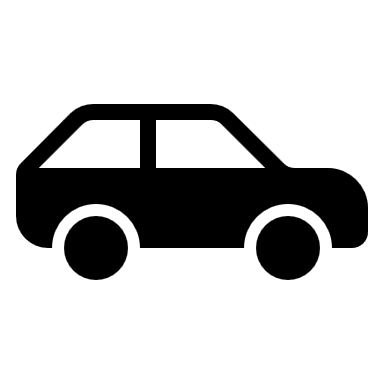 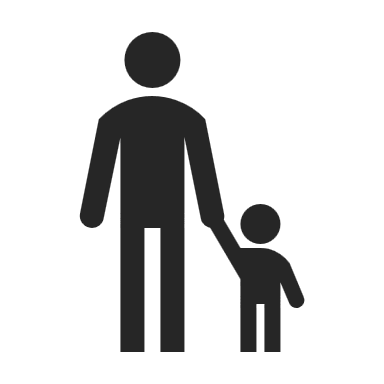 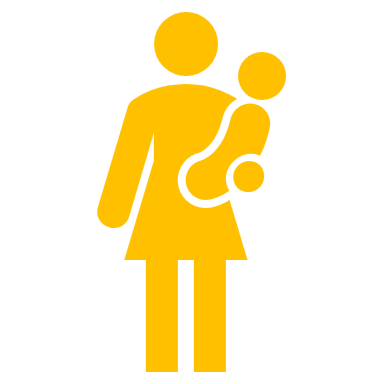 A Brother’s Car
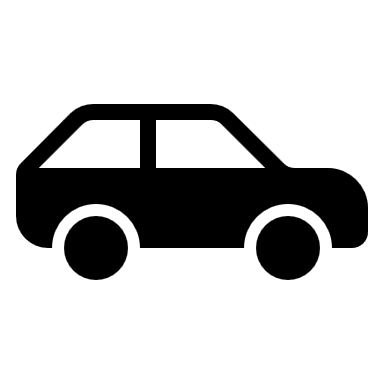 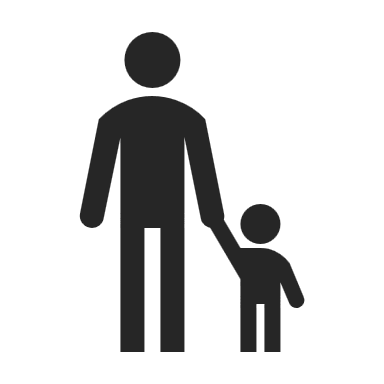 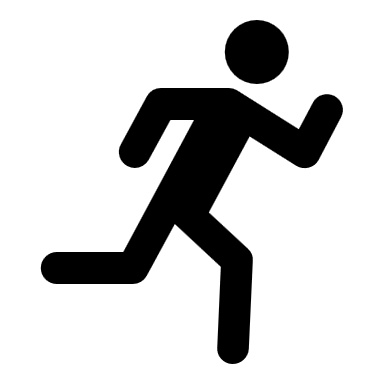 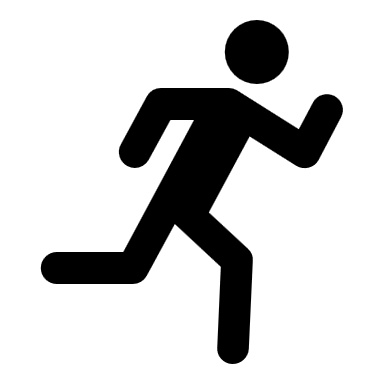 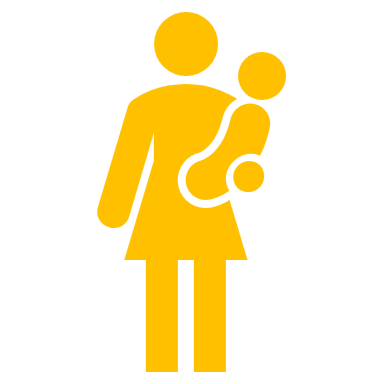 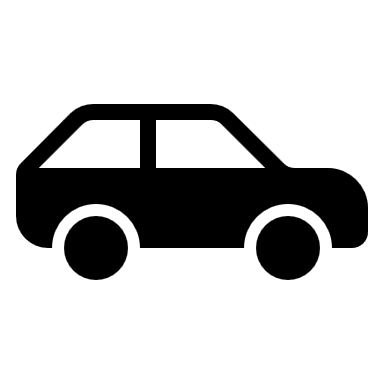 Call the Police
Not out of vindictiveness
Not because I’m angry
Not to teach right & wrong

Galatians 6:1 
You who are spiritual…!
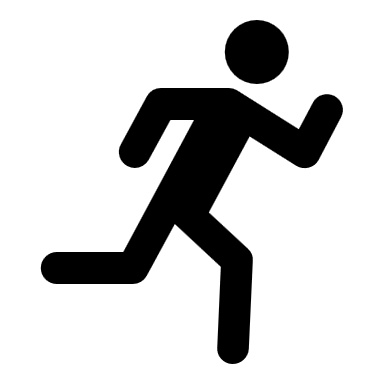 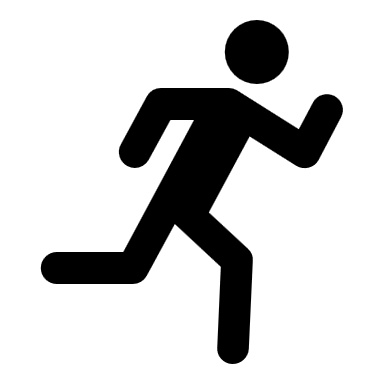 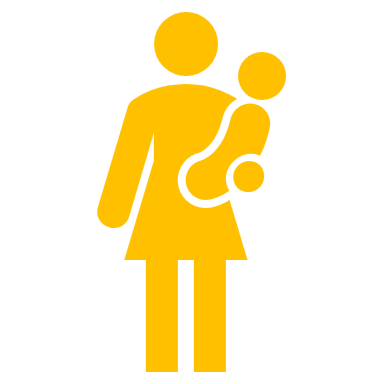 1 Cor 6:4 “Do you set them to judge who are of no account in the church”
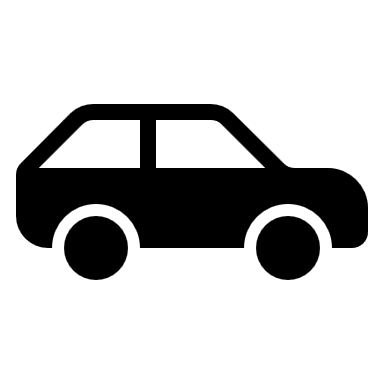 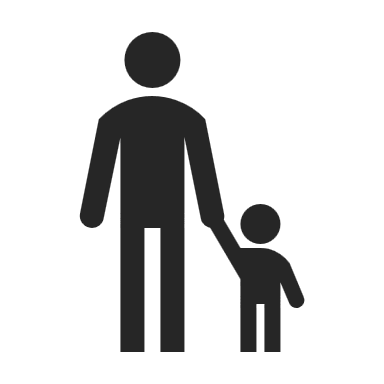 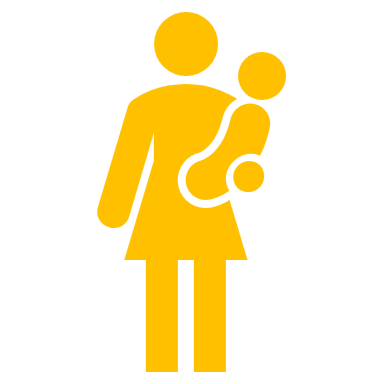 My Wife & Daughter
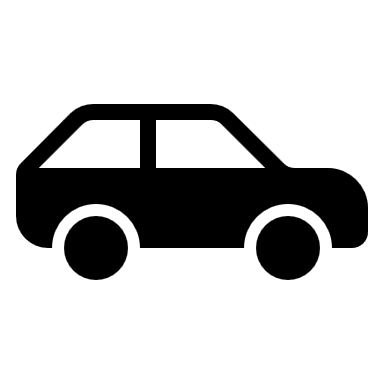 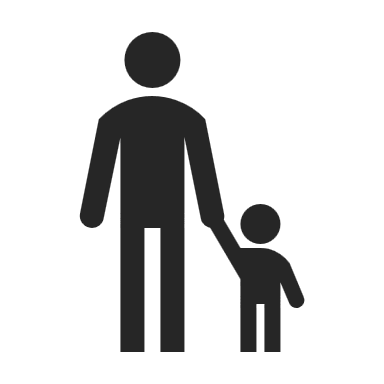 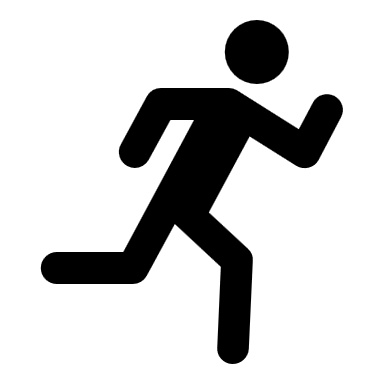 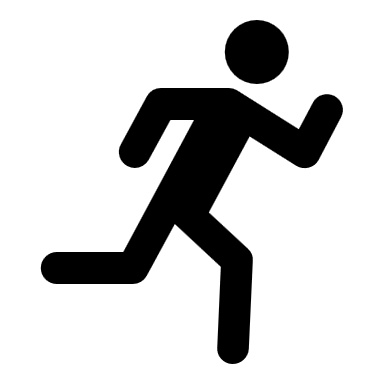 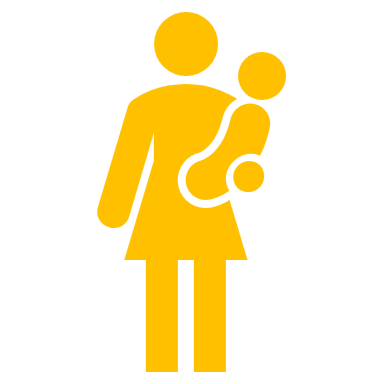 My Wife & Daughter
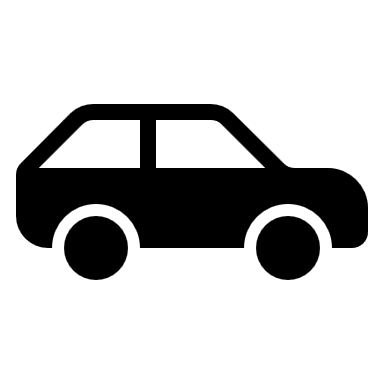 Call the Police
Not out of vindictiveness
Not because I’m angry
Not to teach right & wrong
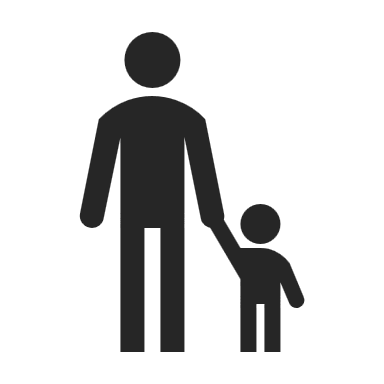 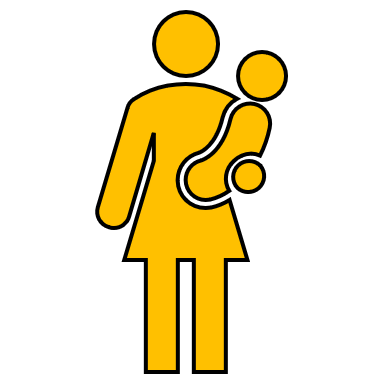 My Wife & Daughter
Does that change what I should do?
Consider Saul
1 Corinthians 6:7 is not a “professional curtesy” rule
	(e.g, police officers don’t ticket police officers)

It’s a reflection of who we are
	as brethren
	as citizens of a heavenly kingdom
	as distinct from the world